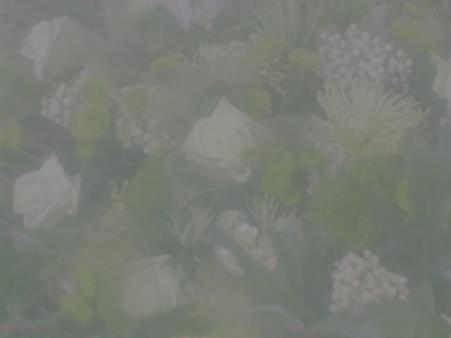 Janet Salisbury & Dakarai Wallace
Ice House Alley Warehouses
Jackson, Mississippi
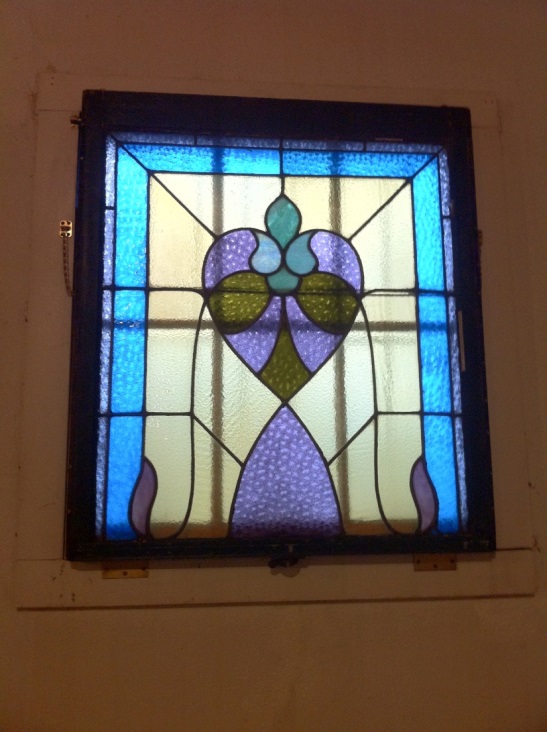 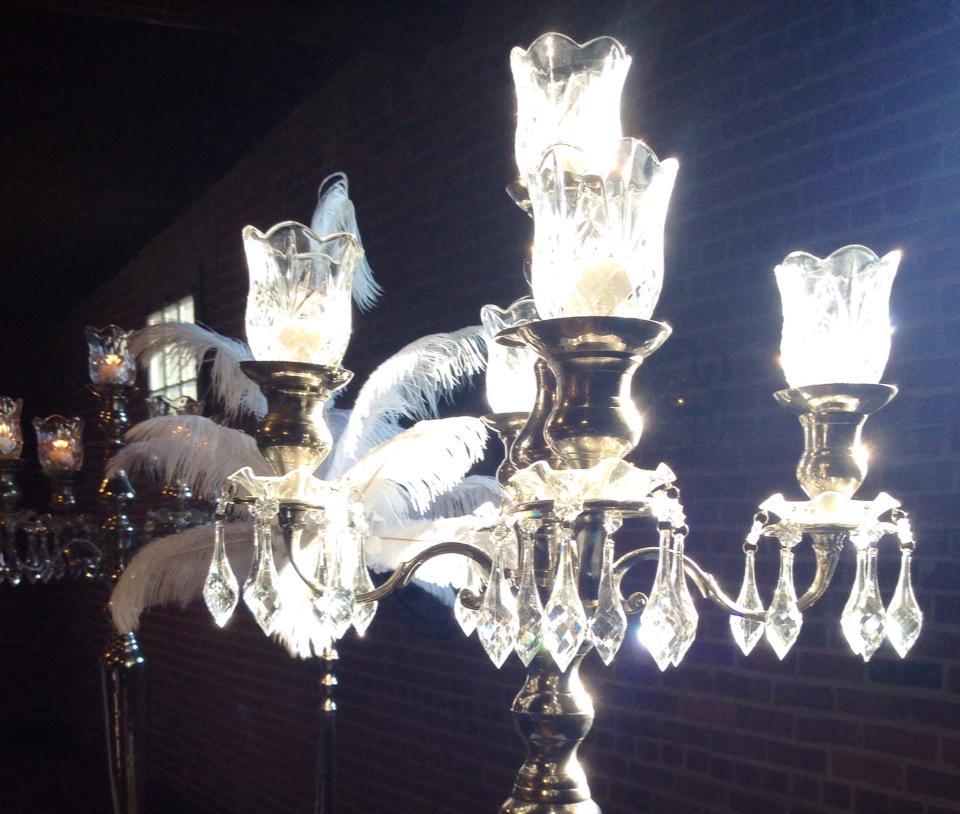 September 6, 2014
A Grand Affair –Marvin Jeter & Associates
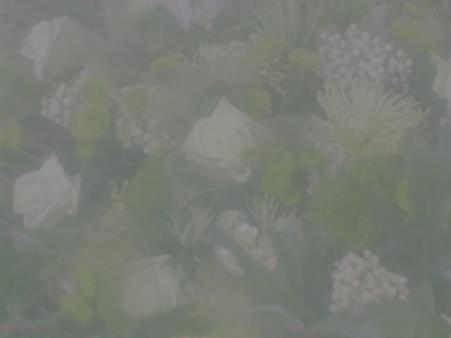 Janet Salisbury & Dakarai Wallace
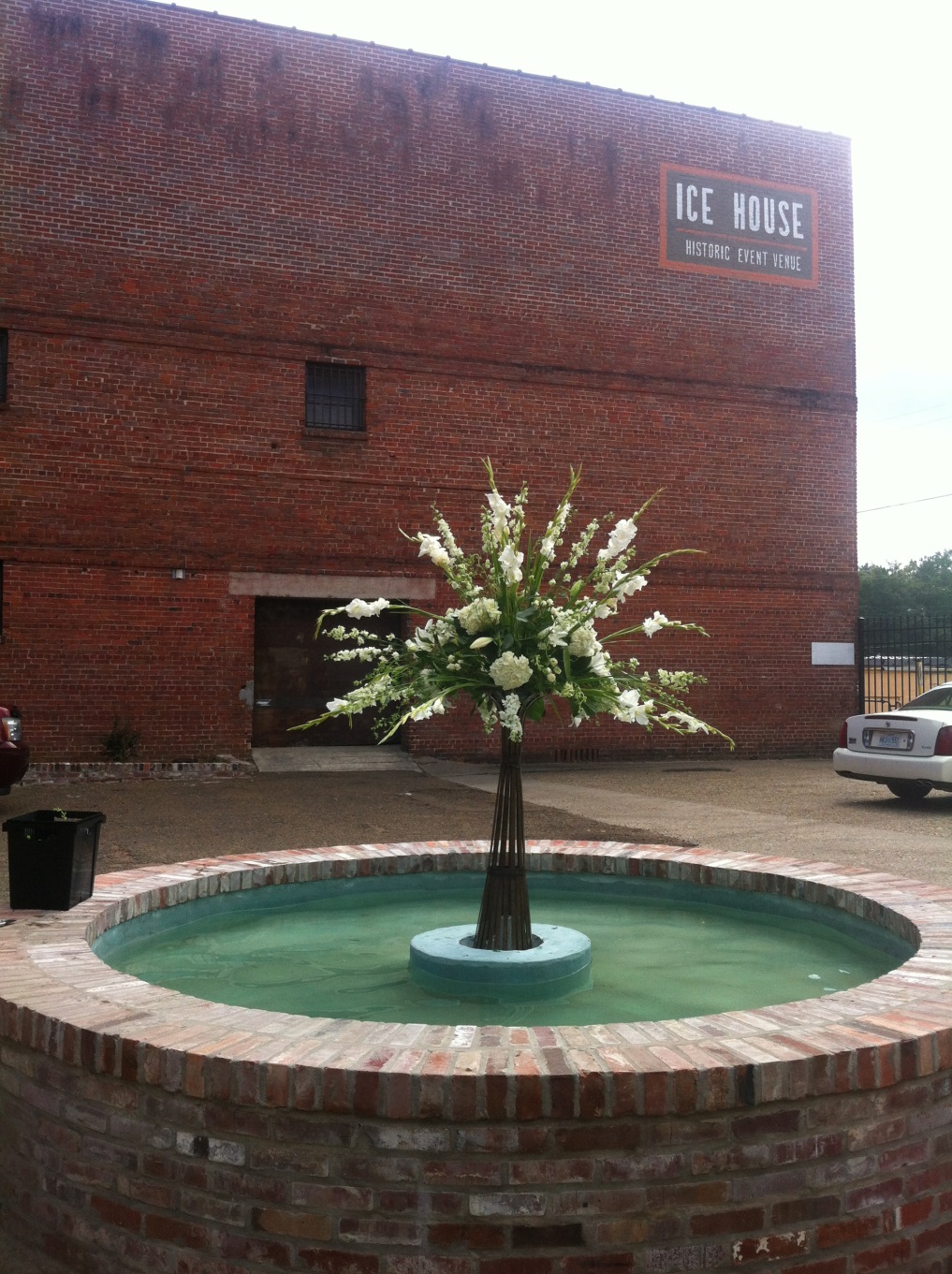 A Grand Affair –Marvin Jeter & Associates
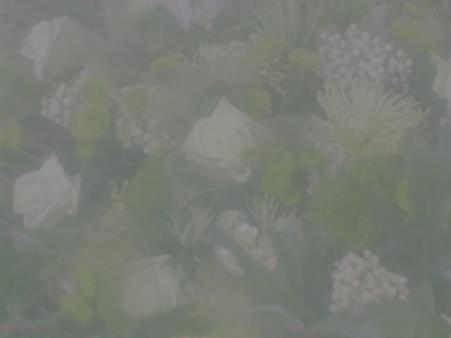 Janet Salisbury & Dakarai Wallace
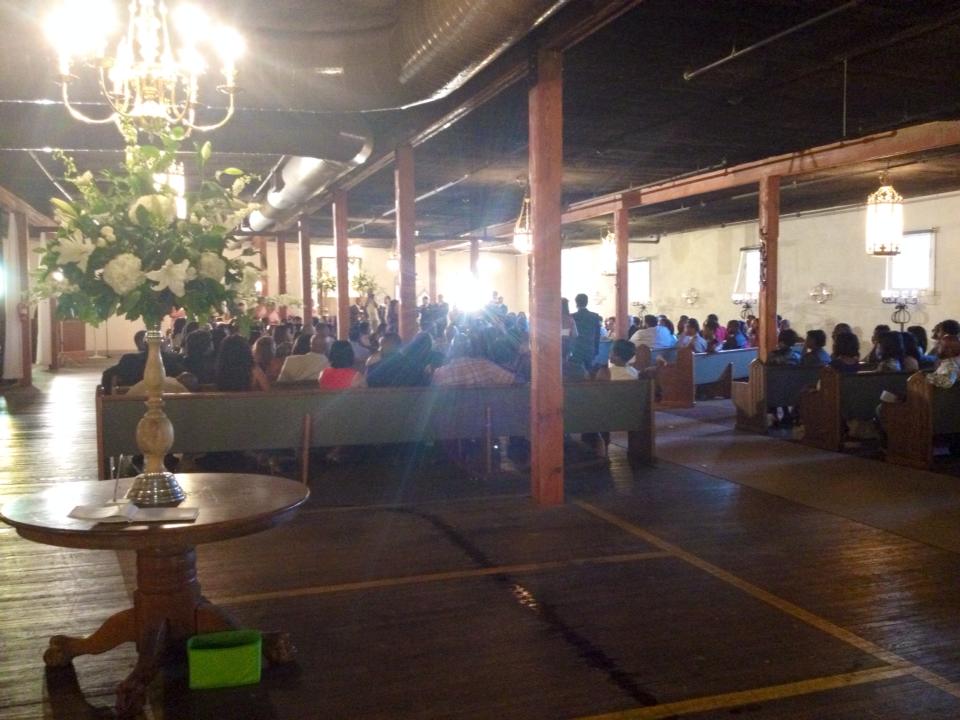 A Grand Affair –Marvin Jeter & Associates
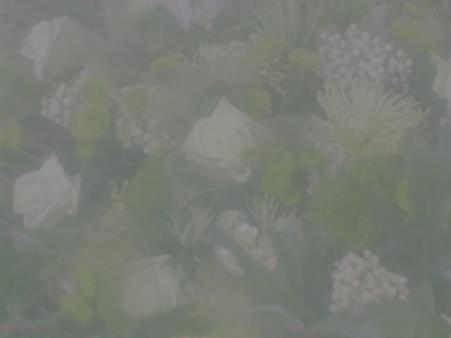 Janet Salisbury & Dakarai Wallace
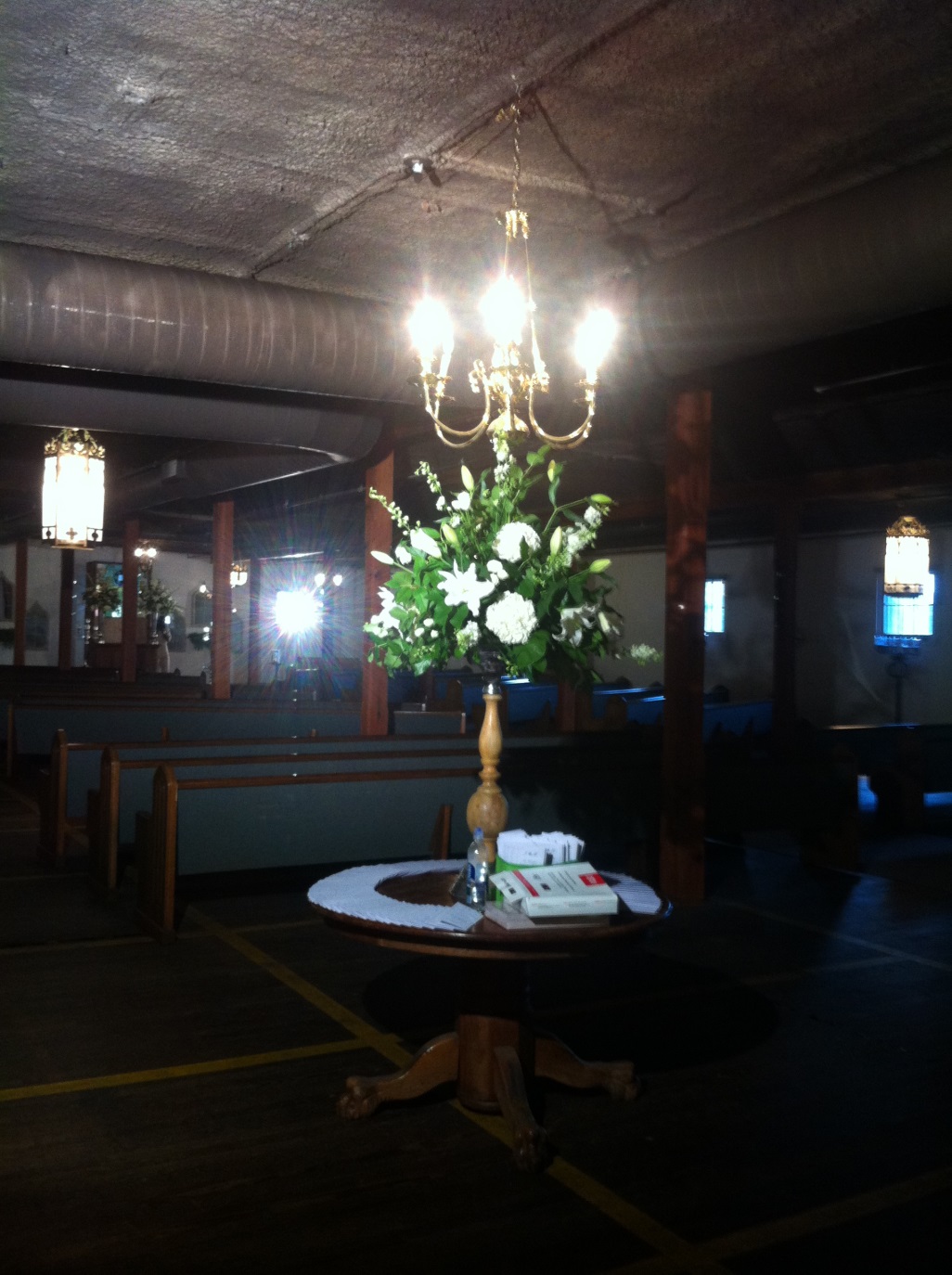 A Grand Affair –Marvin Jeter & Associates
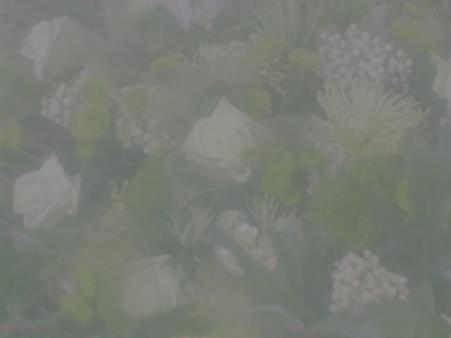 Janet Salisbury & Dakarai Wallace
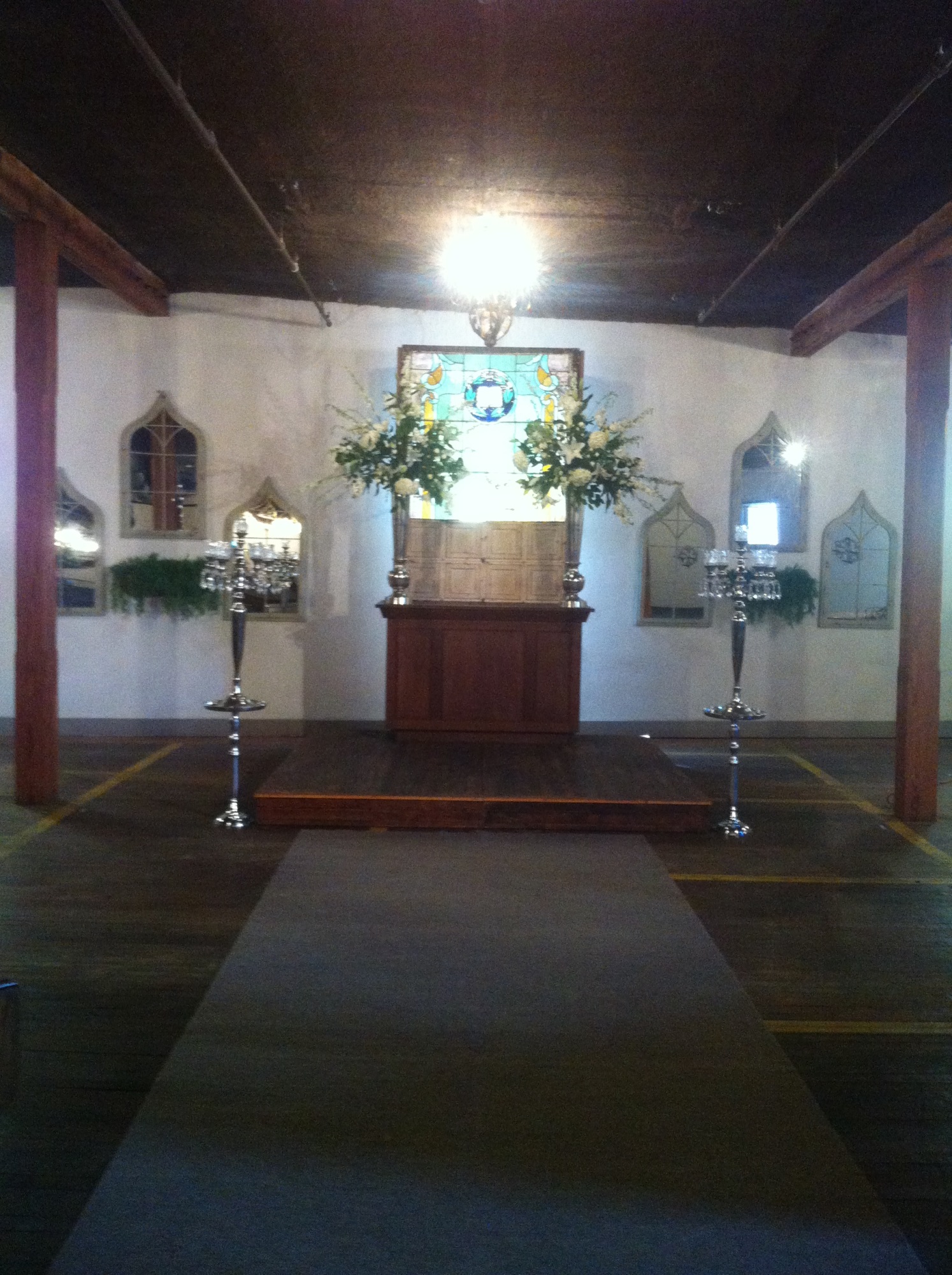 A Grand Affair –Marvin Jeter & Associates
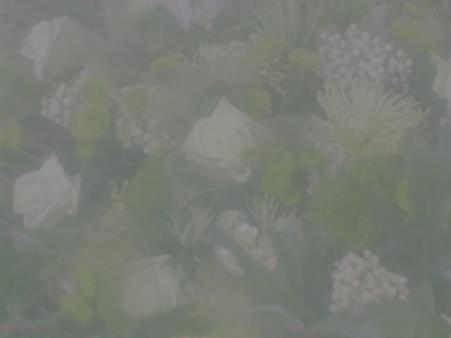 Janet Salisbury & Dakarai Wallace
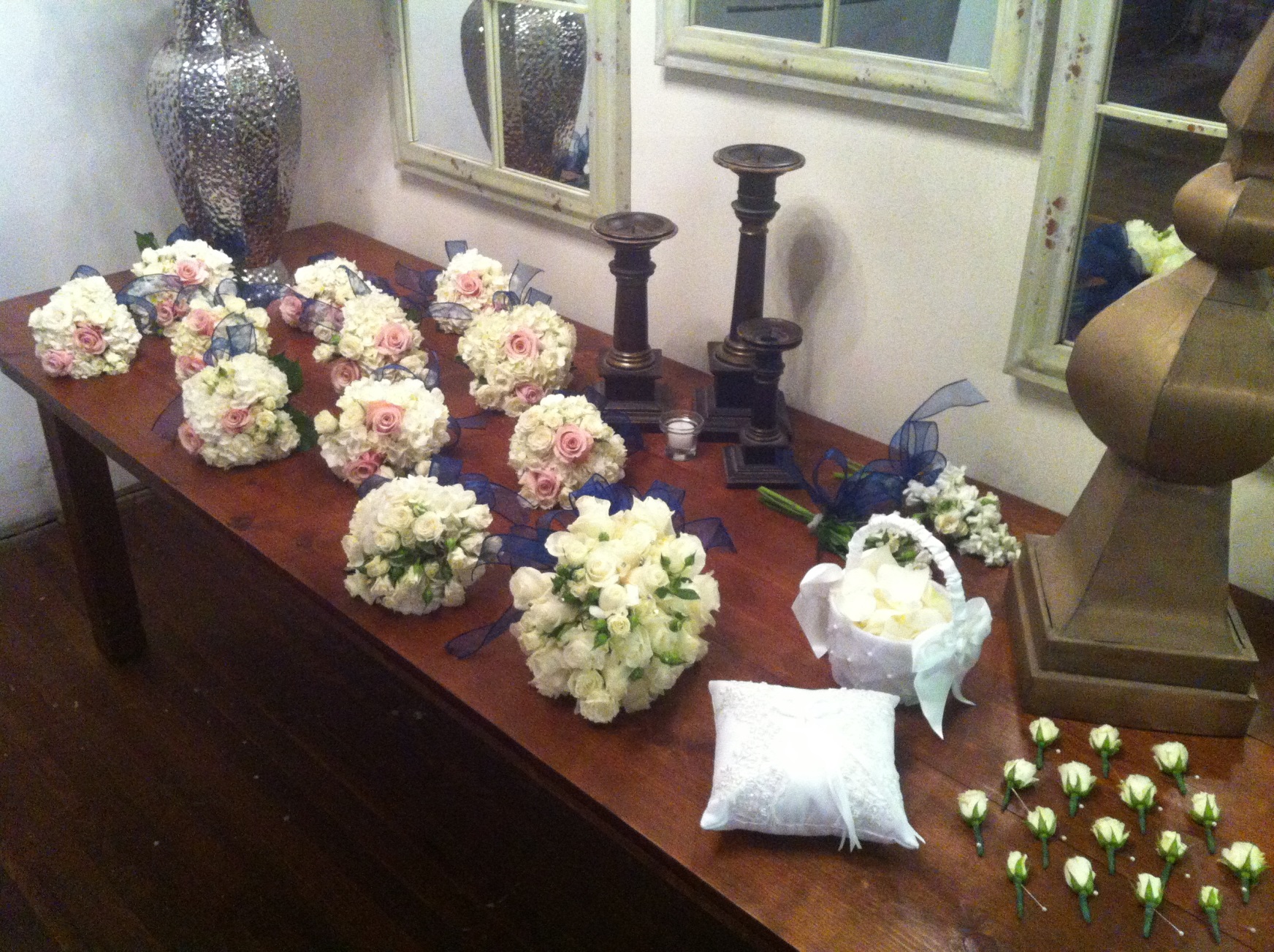 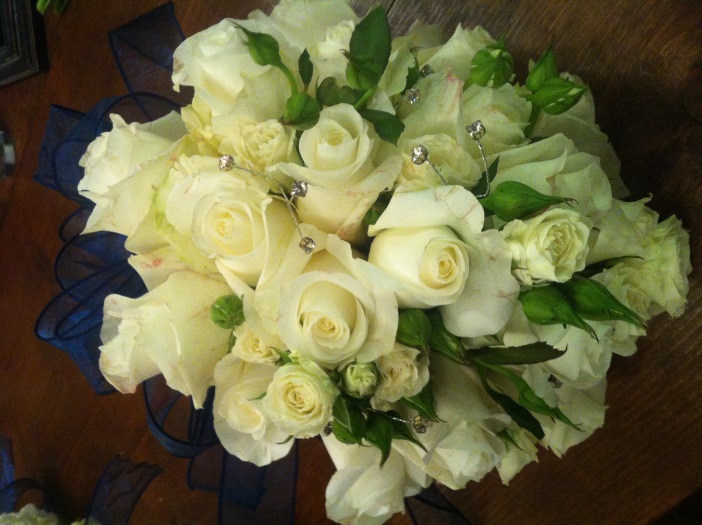 A Grand Affair –Marvin Jeter & Associates
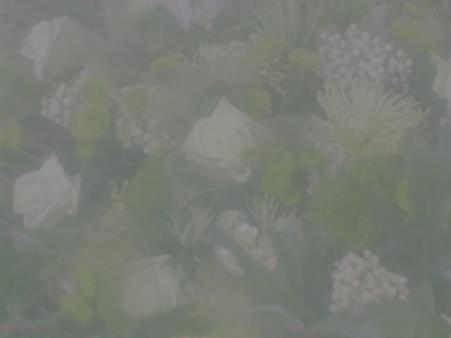 Janet Salisbury & Dakarai Wallace
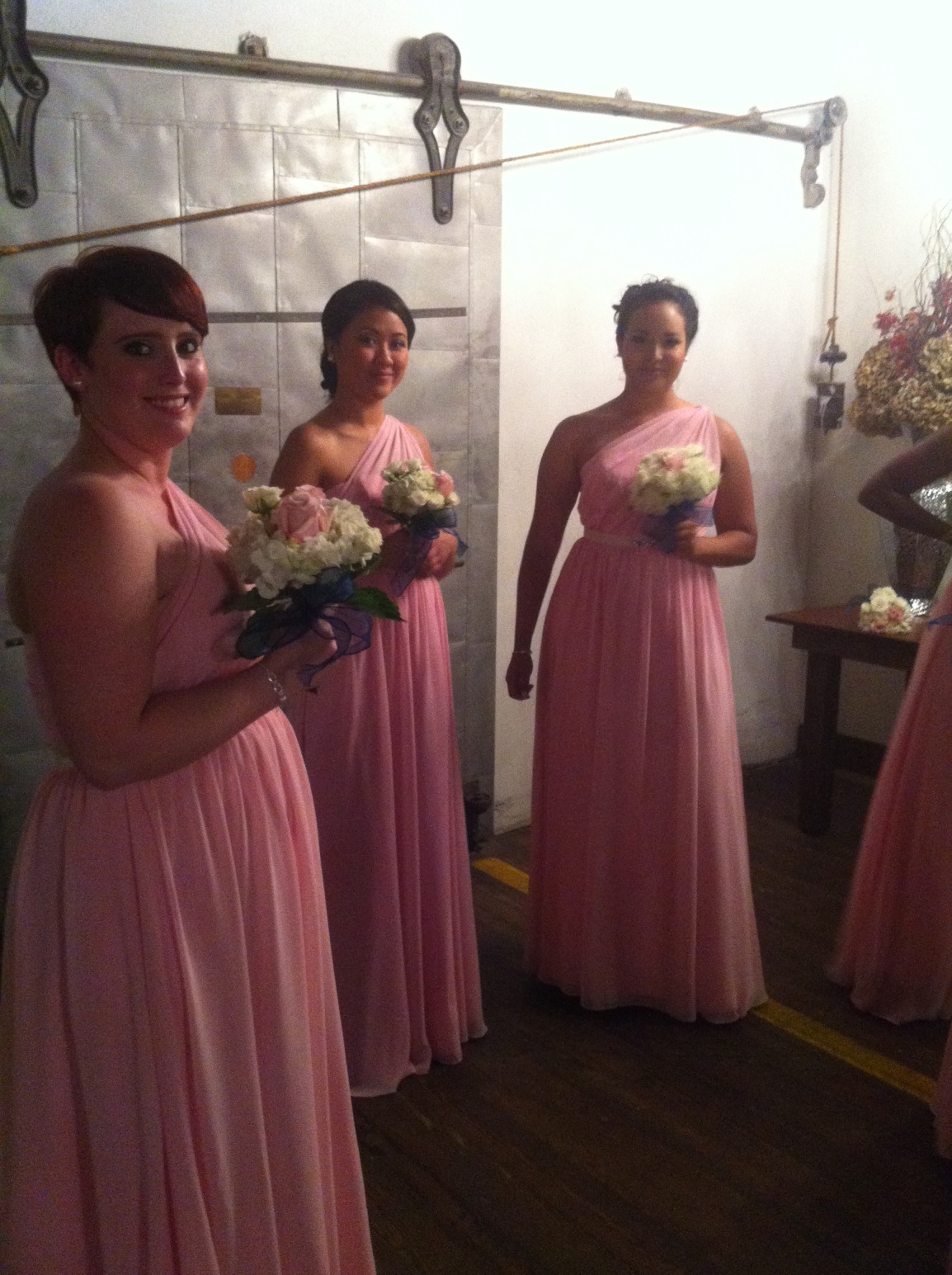 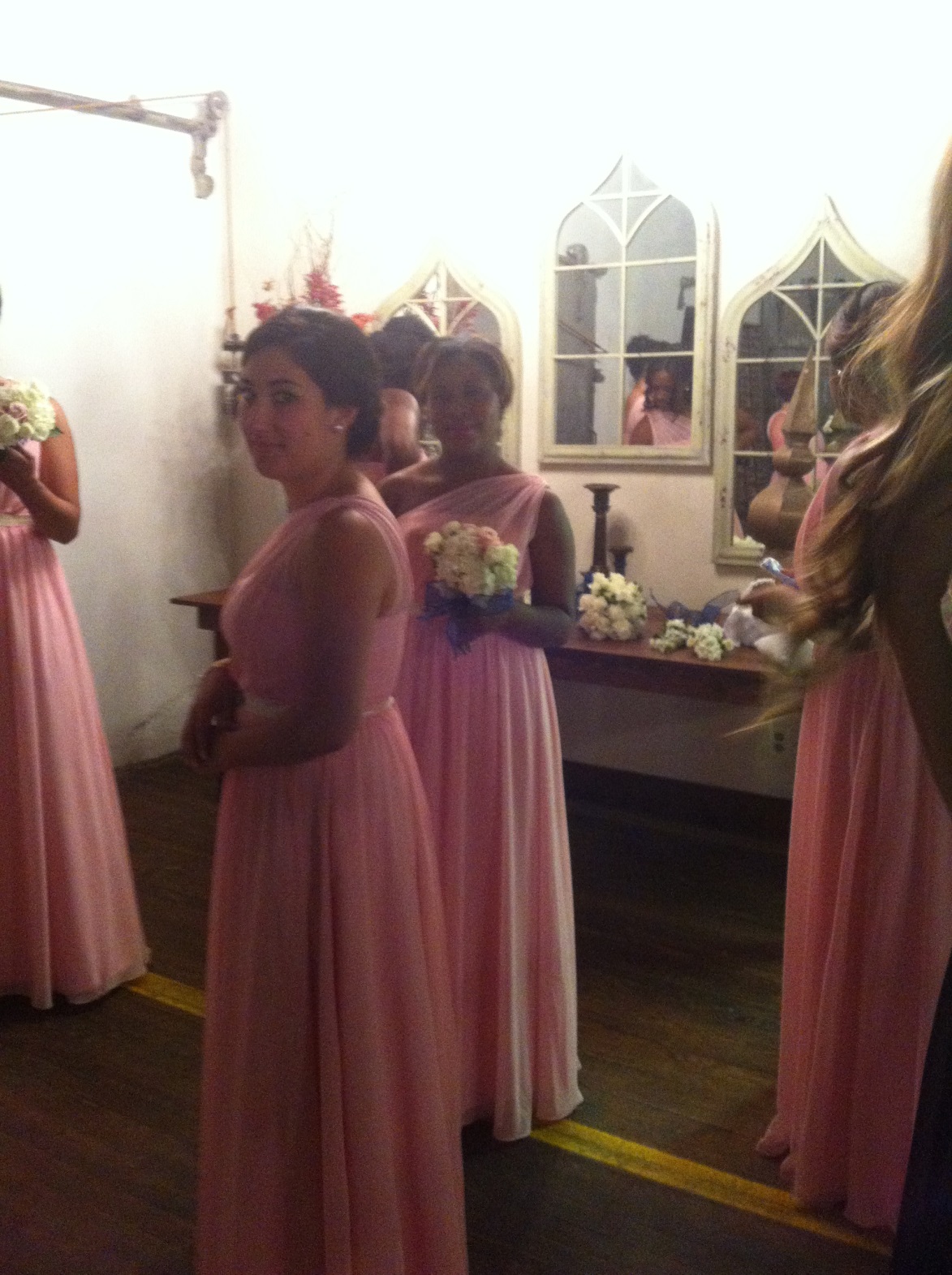 A Grand Affair –Marvin Jeter & Associates
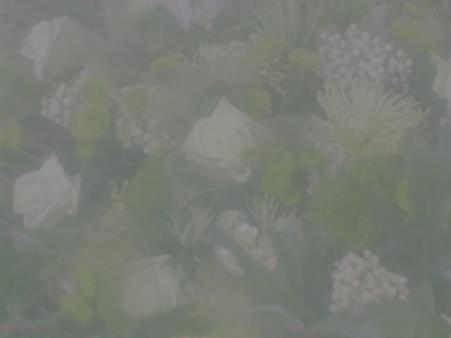 Janet Salisbury & Dakarai Wallace
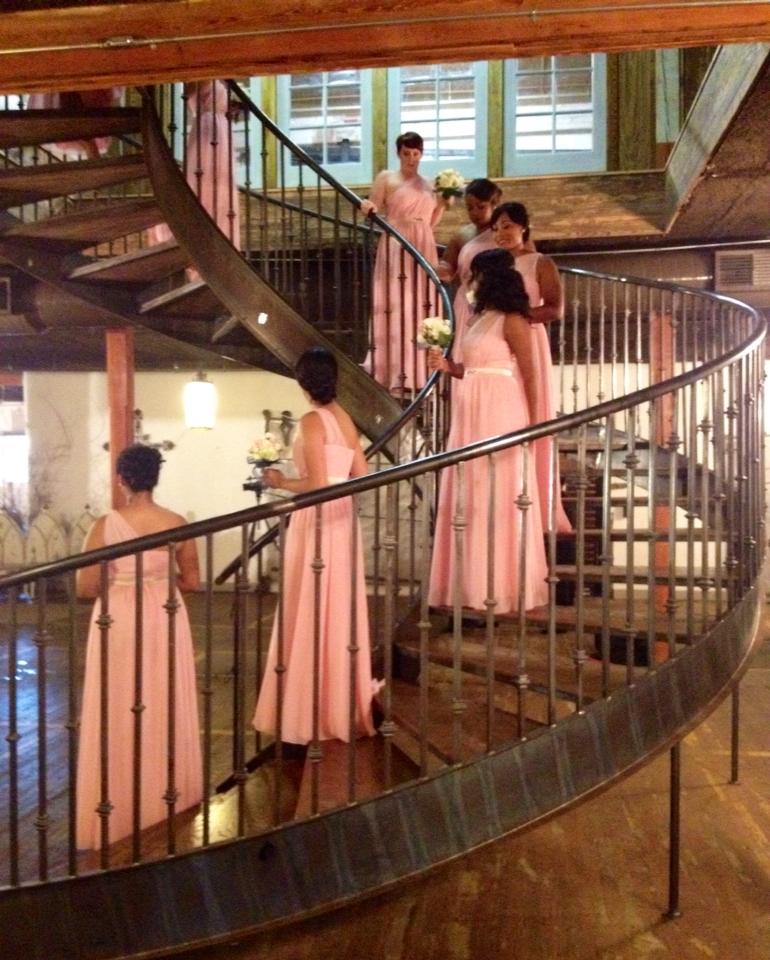 A Grand Affair –Marvin Jeter & Associates
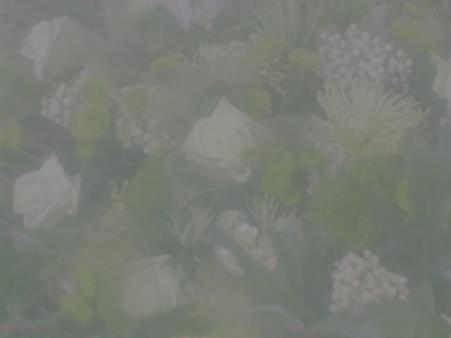 Janet Salisbury & Dakarai Wallace
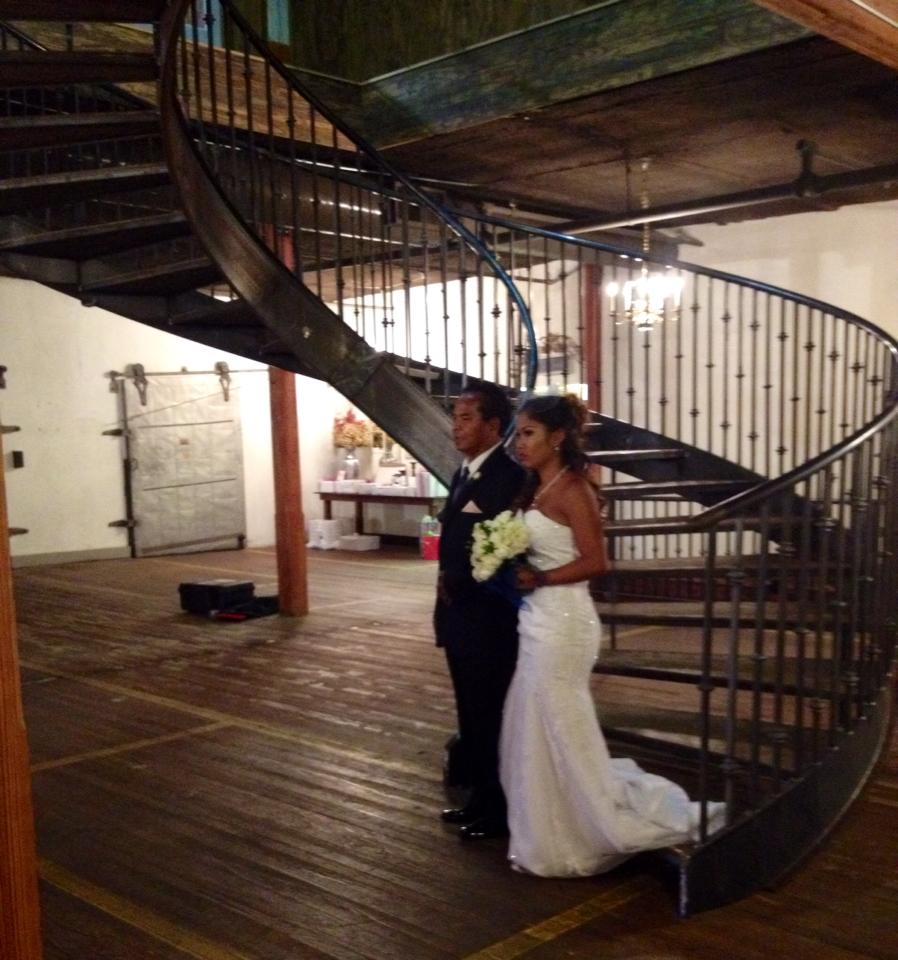 A Grand Affair –Marvin Jeter & Associates
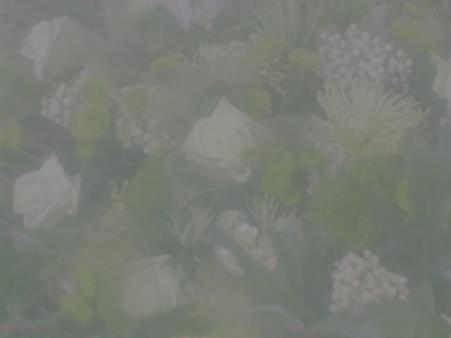 Janet Salisbury & Dakarai Wallace
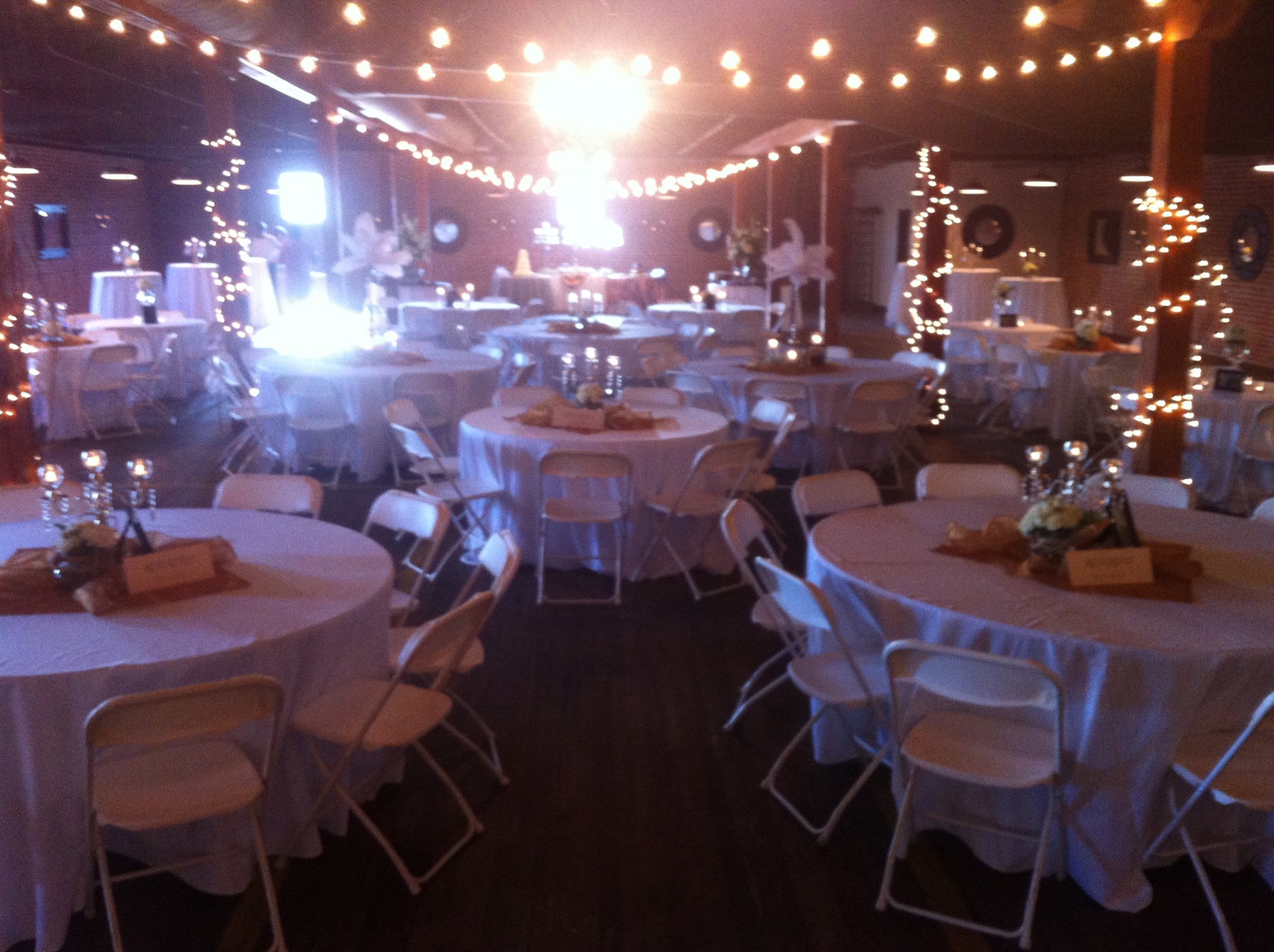 A Grand Affair –Marvin Jeter & Associates
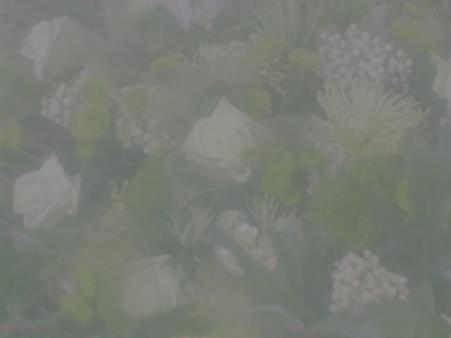 Janet Salisbury & Dakarai Wallace
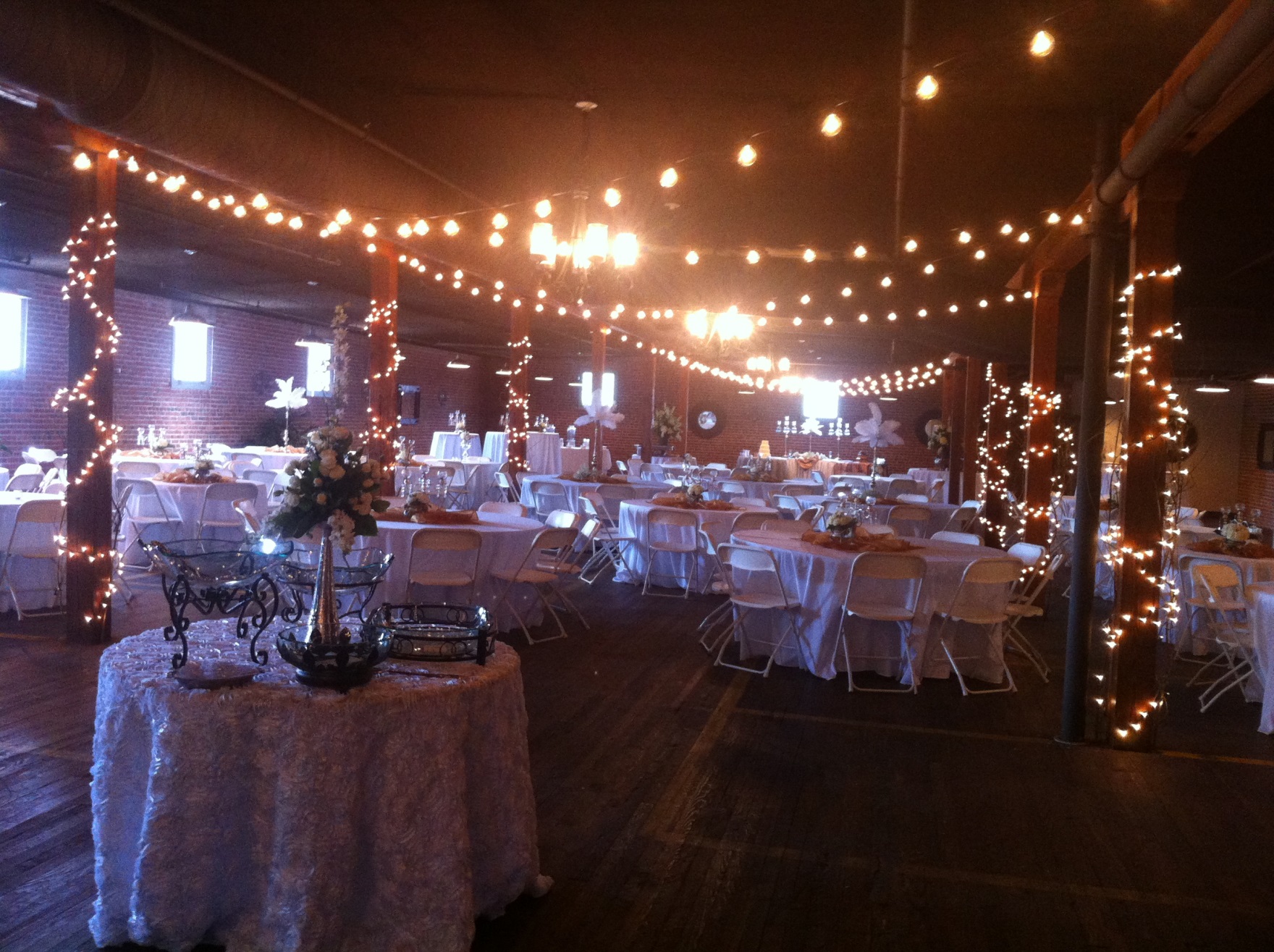 A Grand Affair –Marvin Jeter & Associates
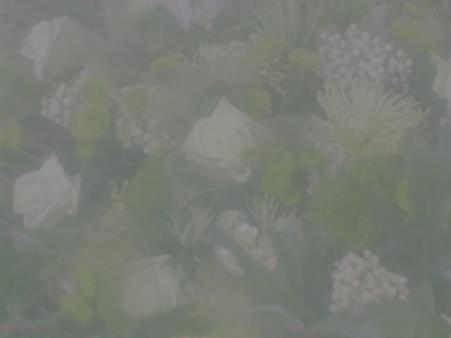 Janet Salisbury & Dakarai Wallace
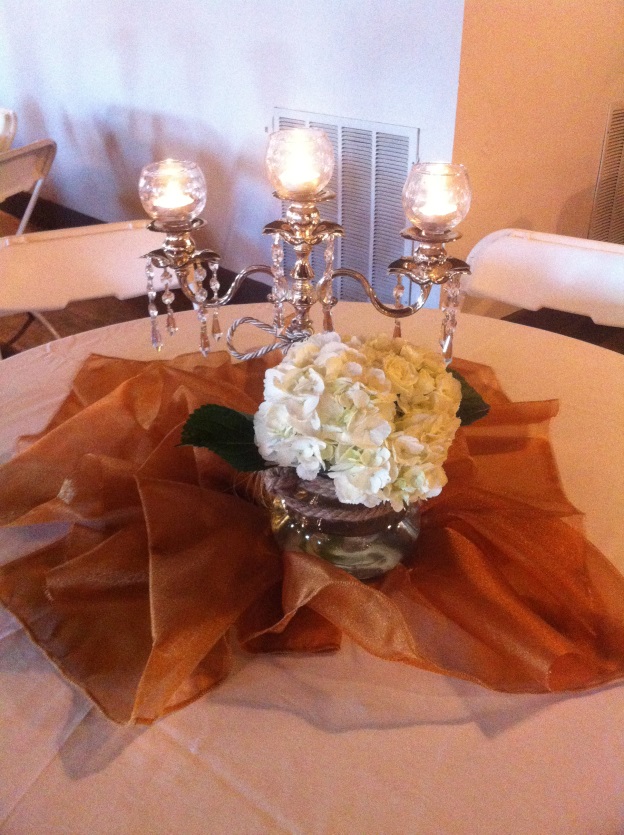 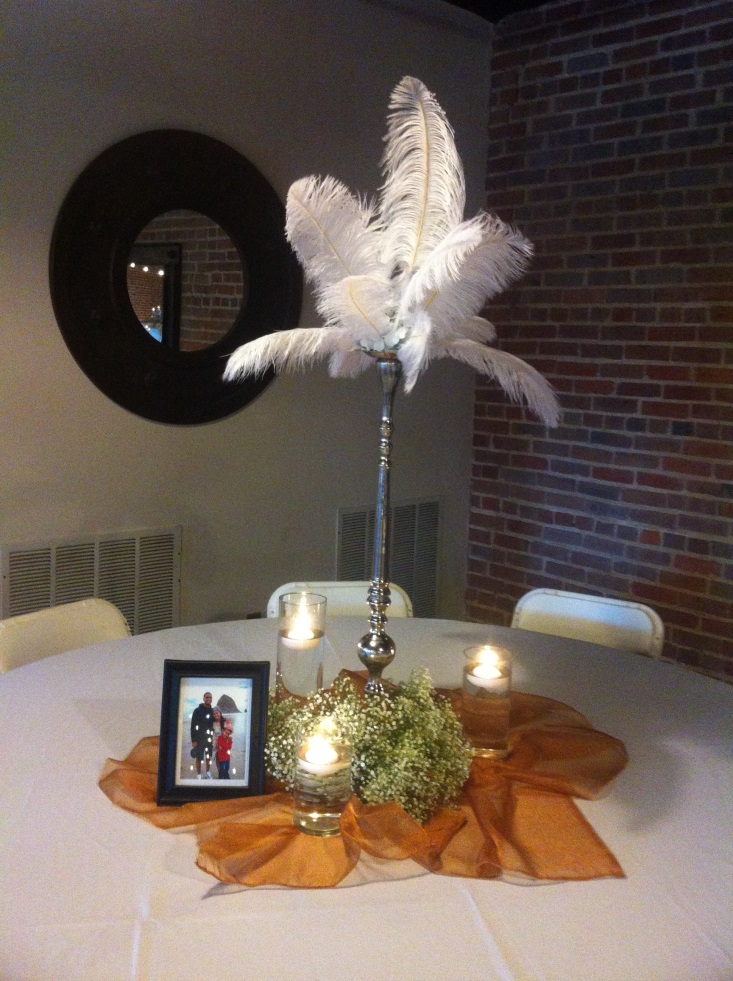 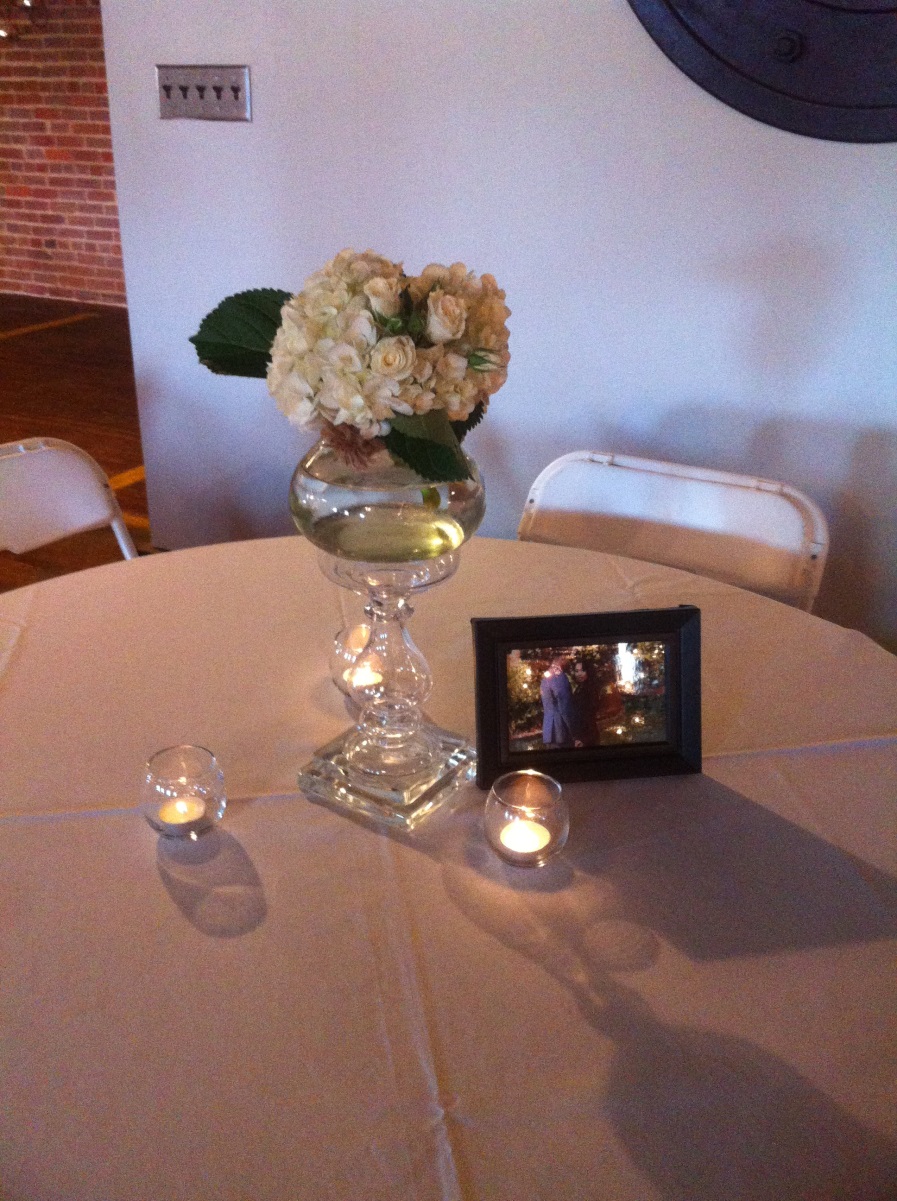 A Grand Affair –Marvin Jeter & Associates
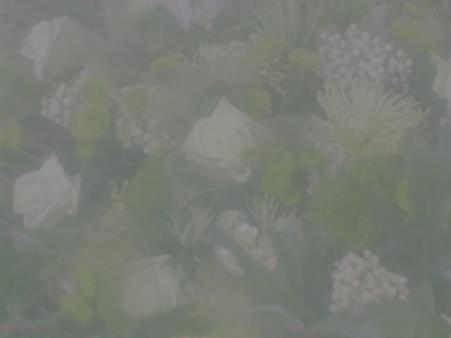 Janet Salisbury & Dakarai Wallace
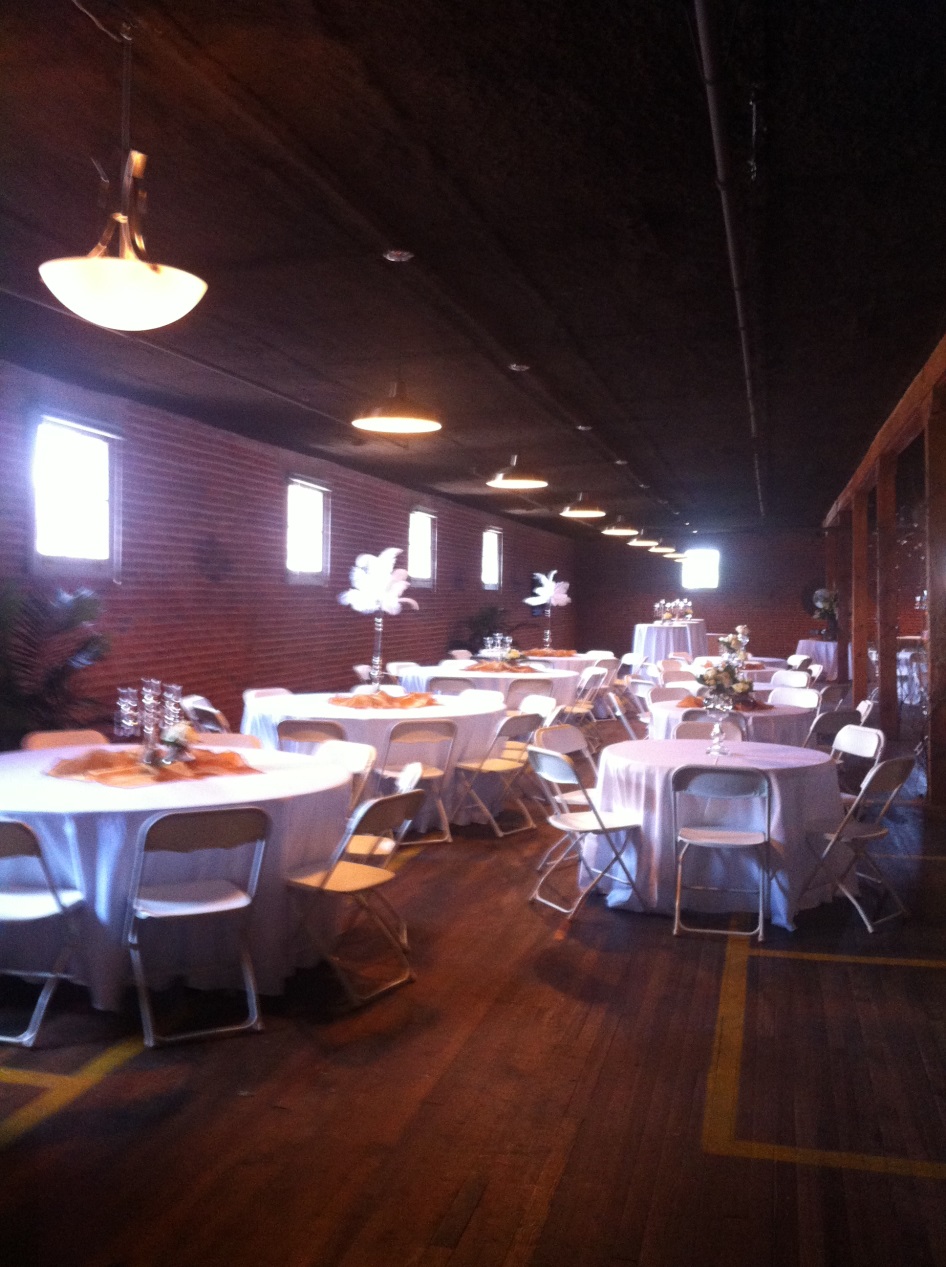 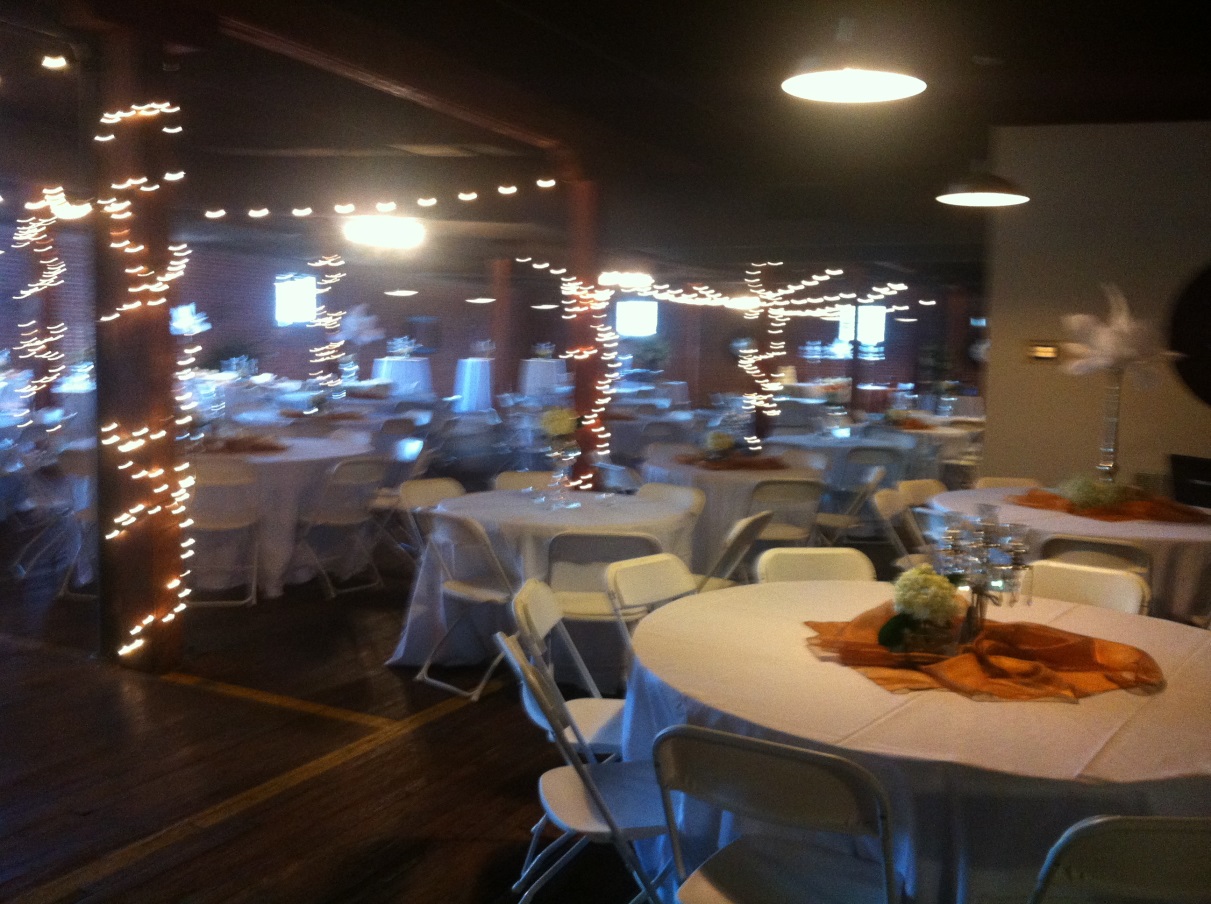 A Grand Affair –Marvin Jeter & Associates
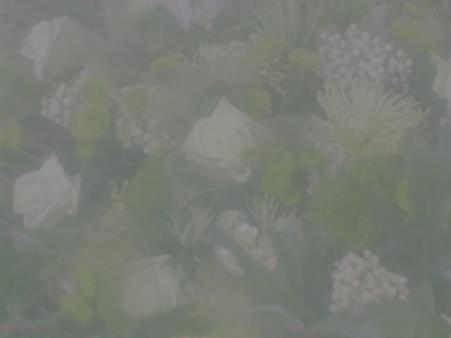 Janet Salisbury & Dakarai Wallace
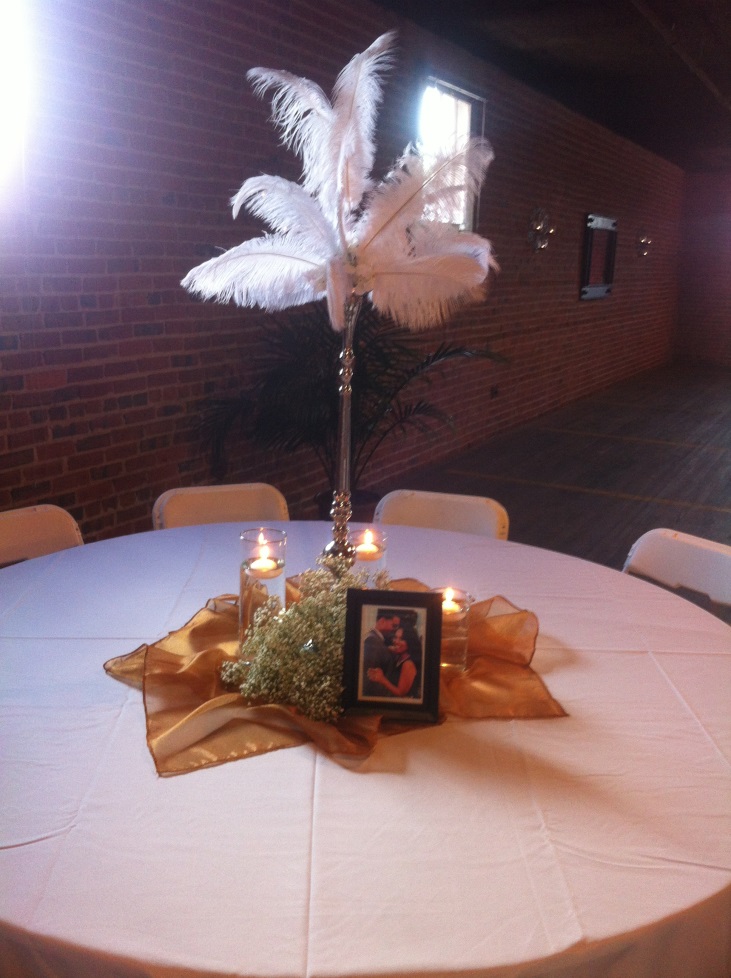 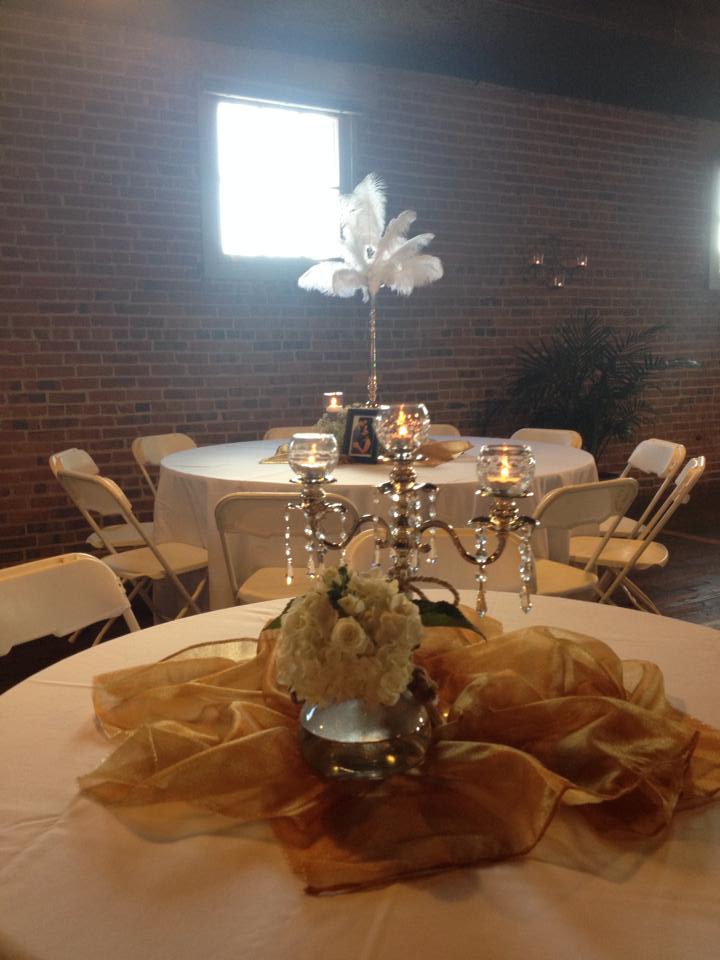 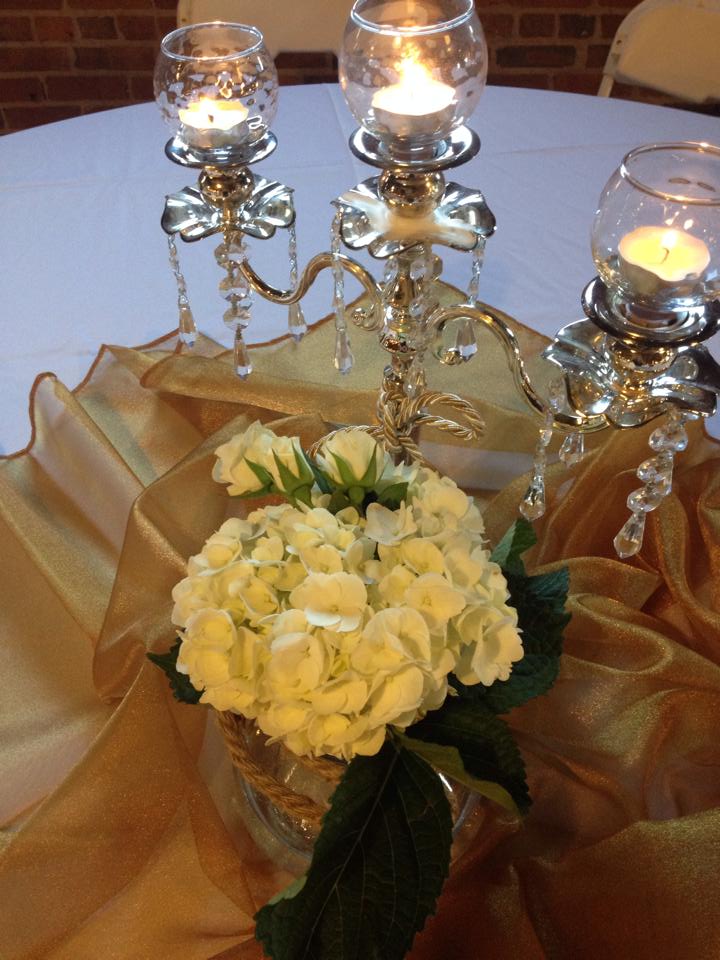 A Grand Affair –Marvin Jeter & Associates
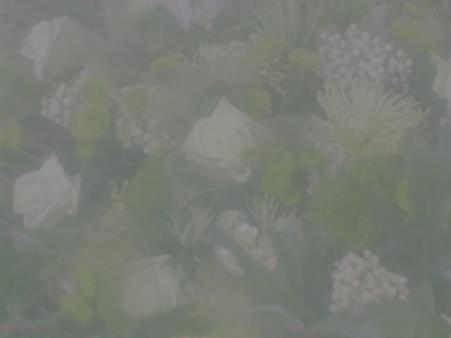 Janet Salisbury & Dakarai Wallace
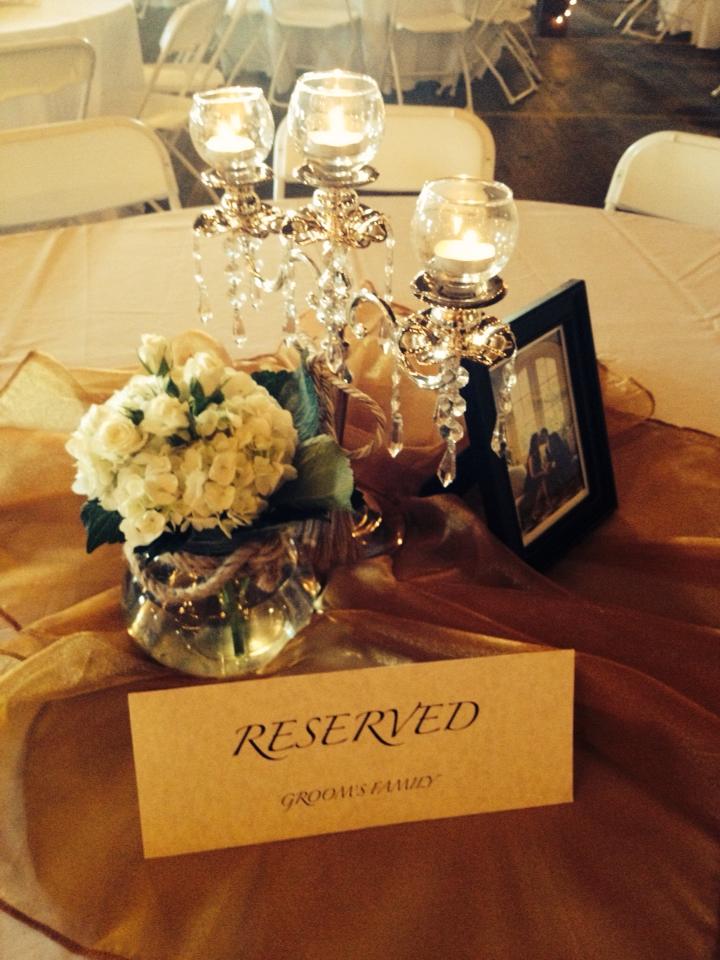 A Grand Affair –Marvin Jeter & Associates
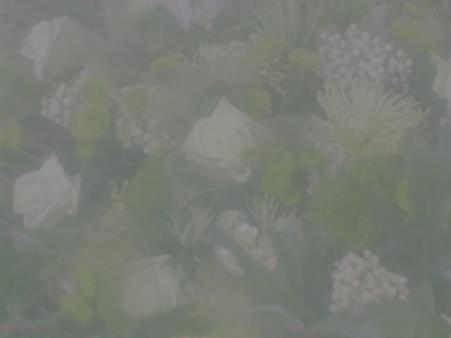 Janet Salisbury & Dakarai Wallace
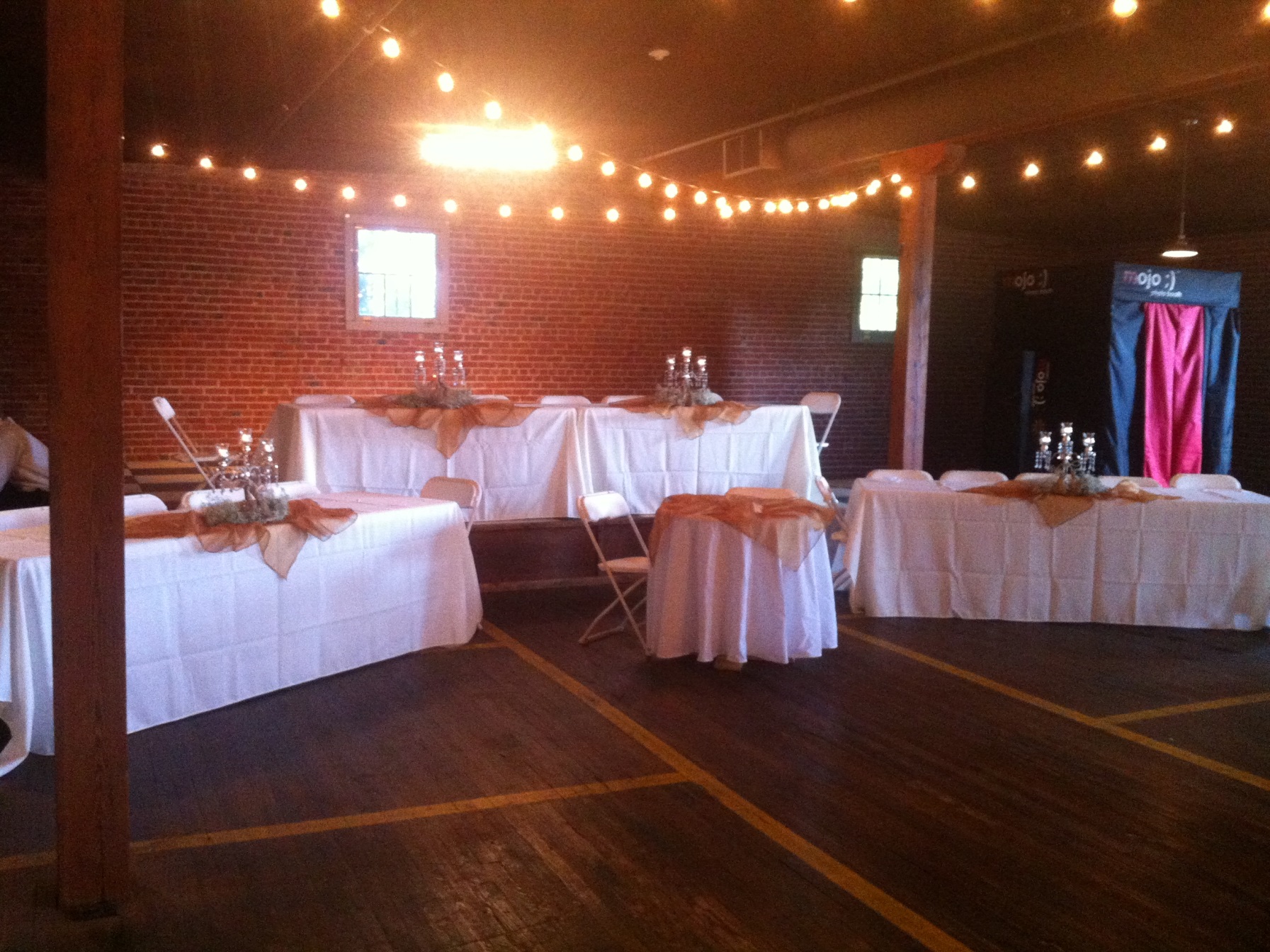 A Grand Affair –Marvin Jeter & Associates
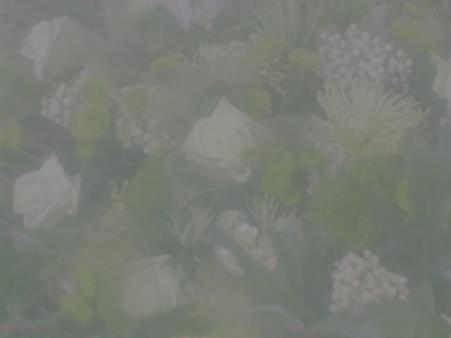 Janet Salisbury & Dakarai Wallace
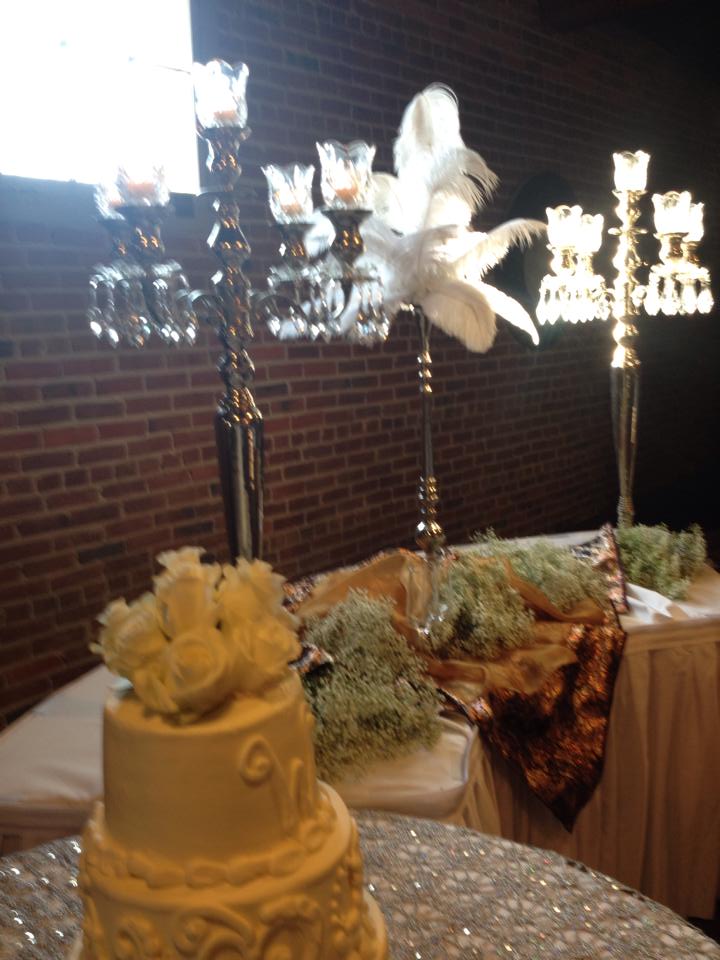 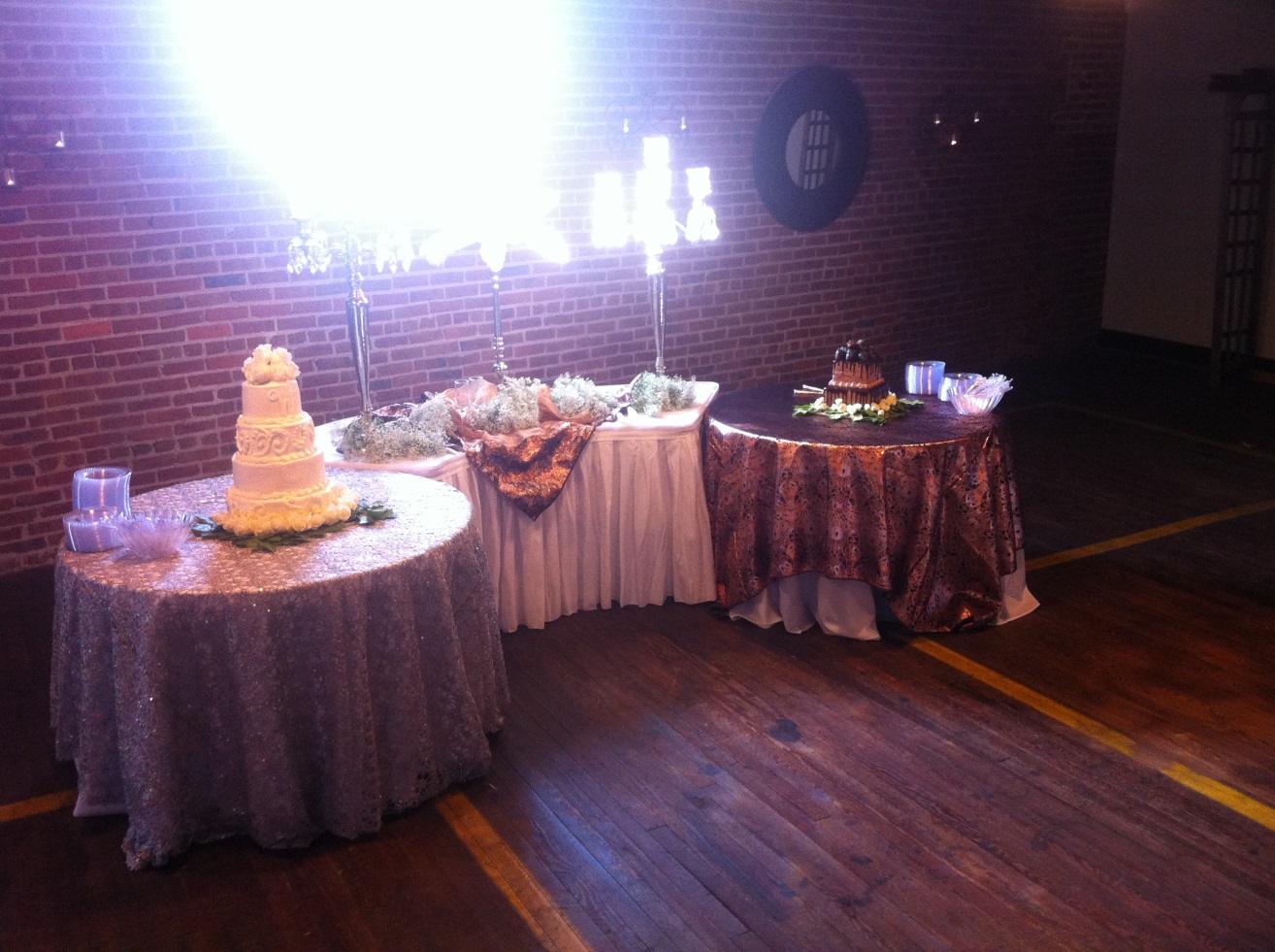 A Grand Affair –Marvin Jeter & Associates
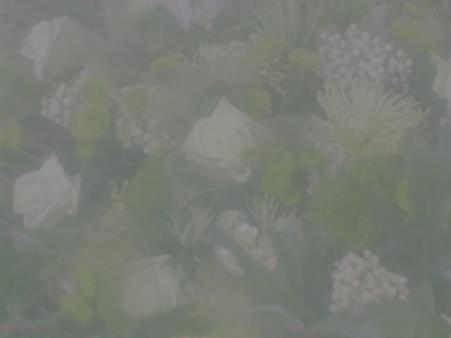 Janet Salisbury & Dakarai Wallace
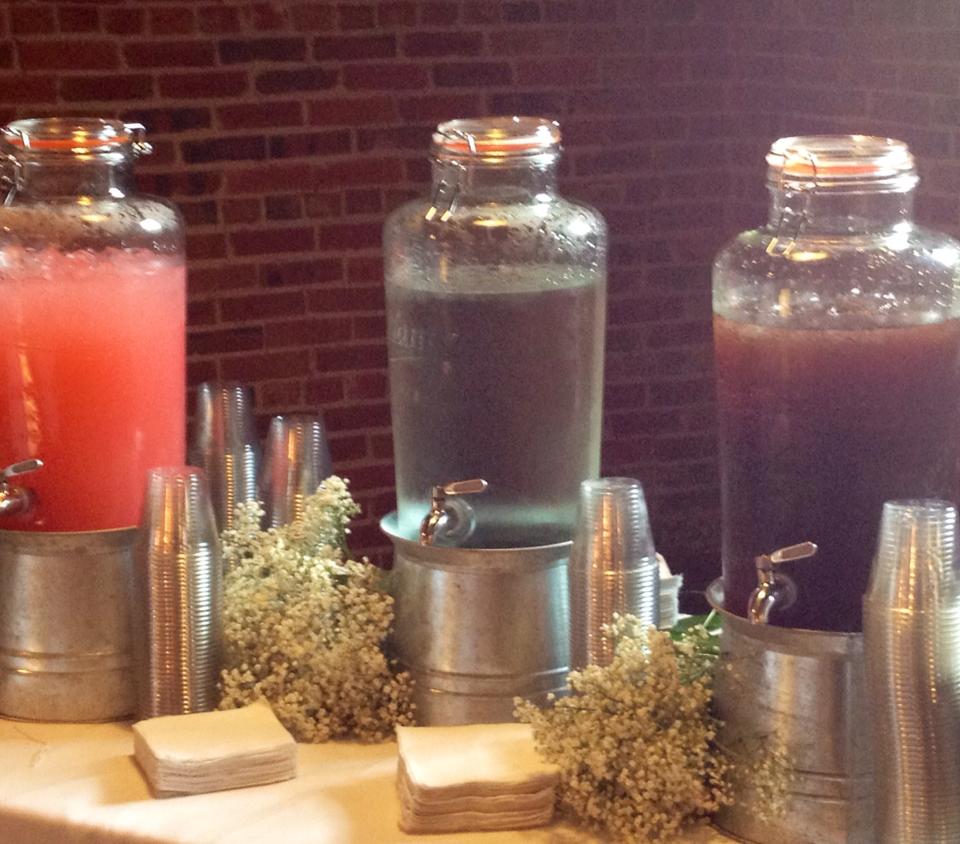 A Grand Affair –Marvin Jeter & Associates
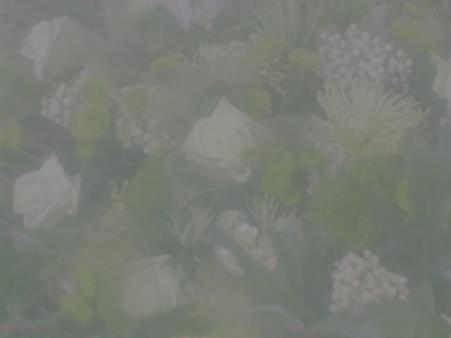 Janet Salisbury & Dakarai Wallace
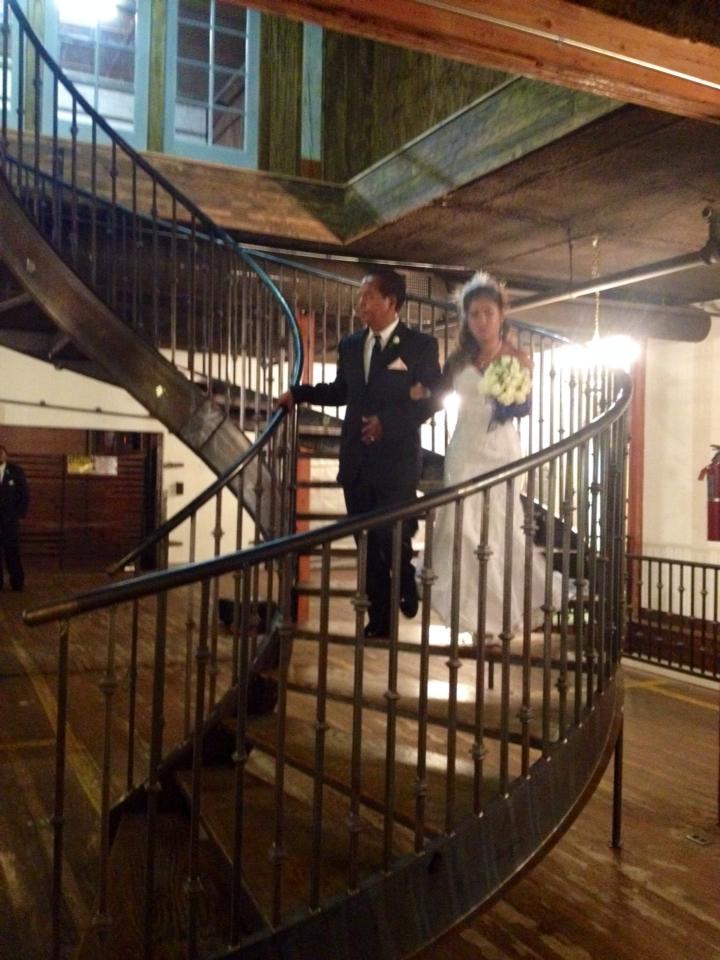 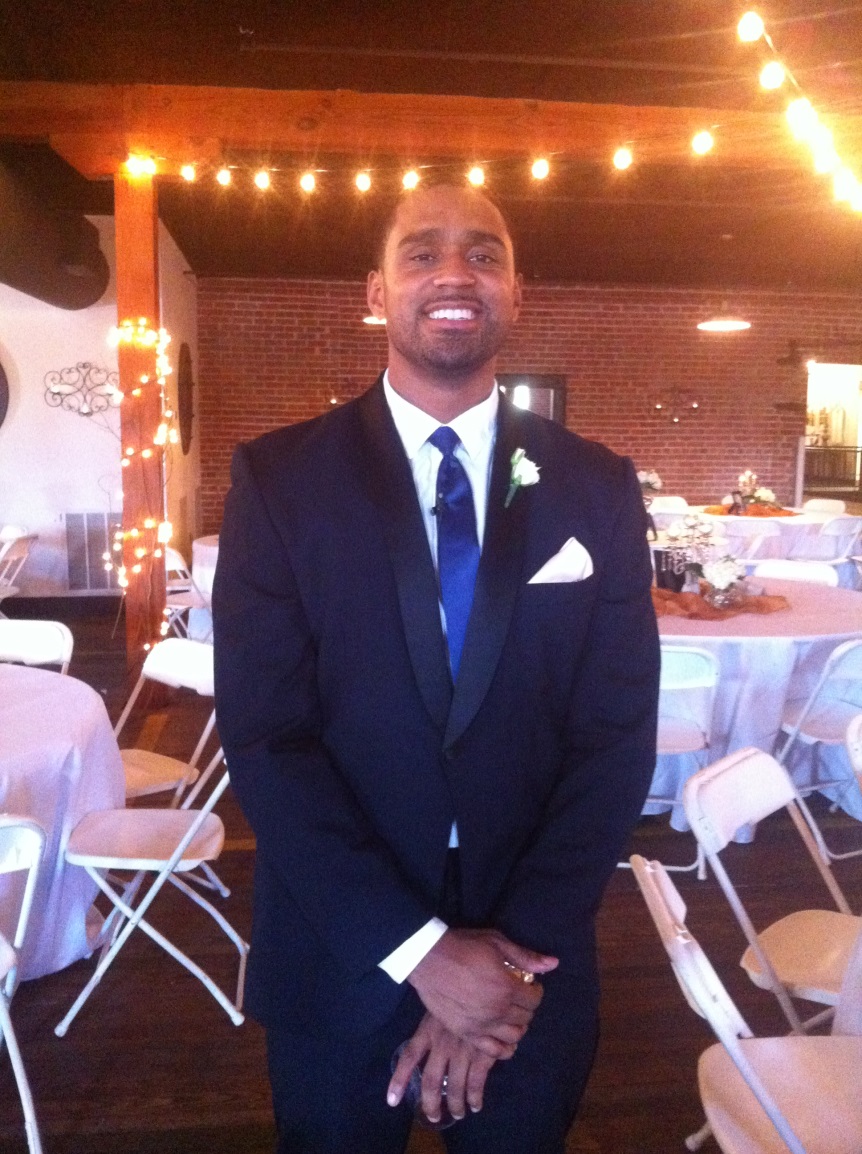 A Grand Affair –Marvin Jeter & Associates
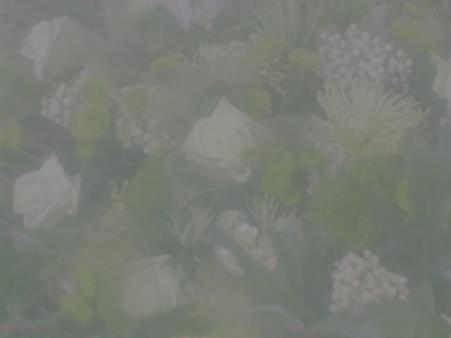 Janet Salisbury & Dakarai Wallace
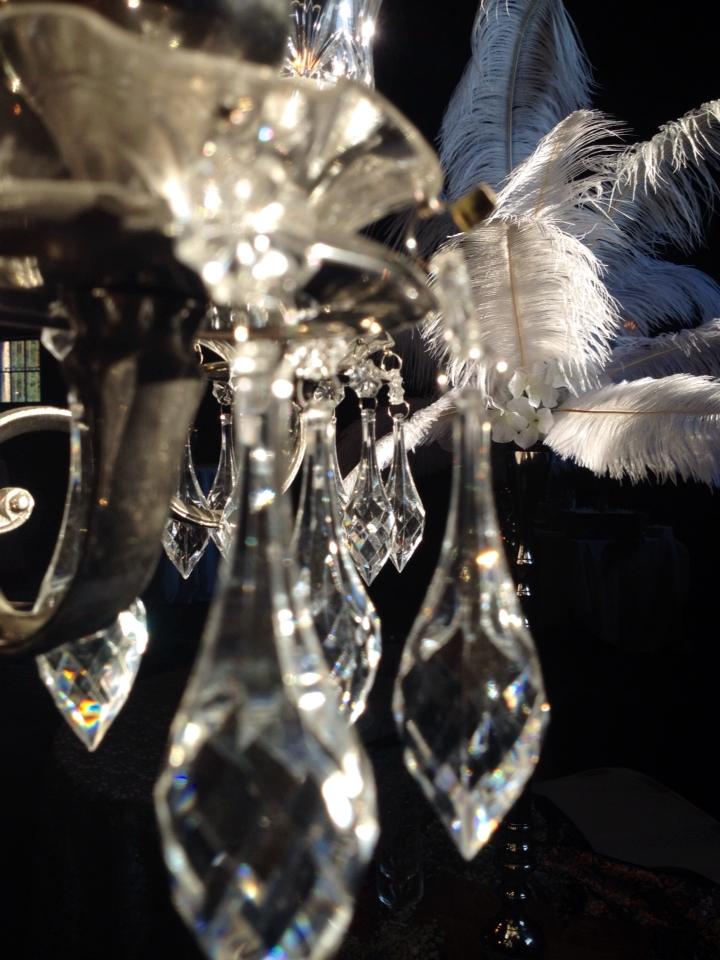 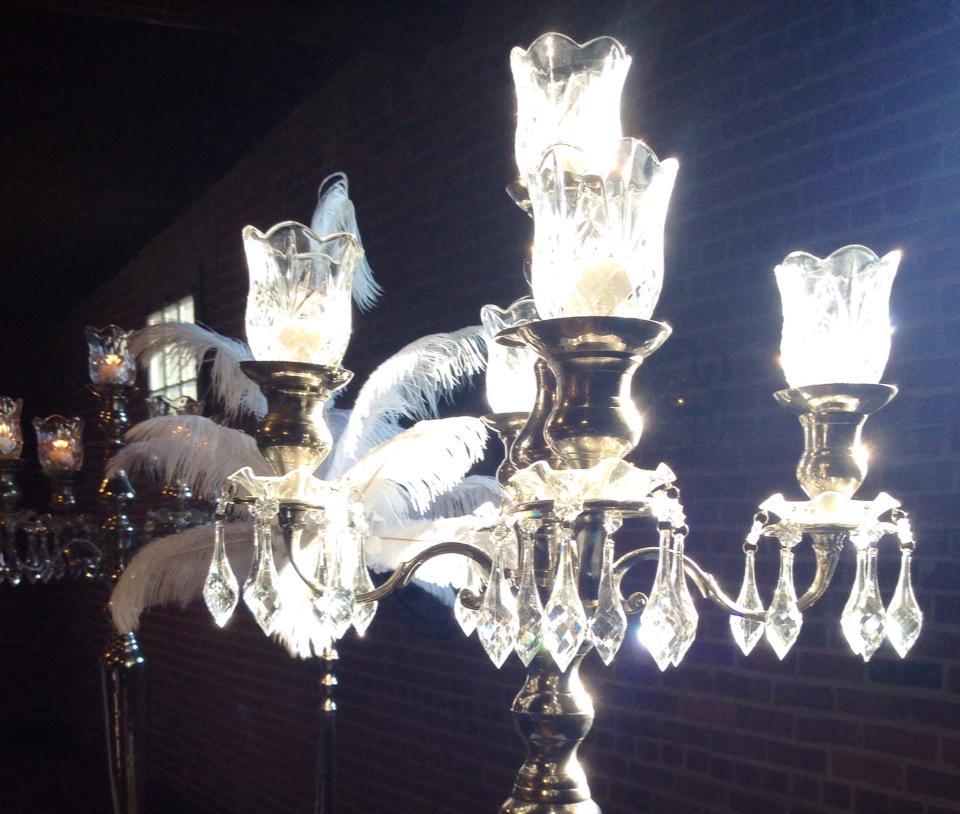 A Grand Affair –Marvin Jeter & Associates
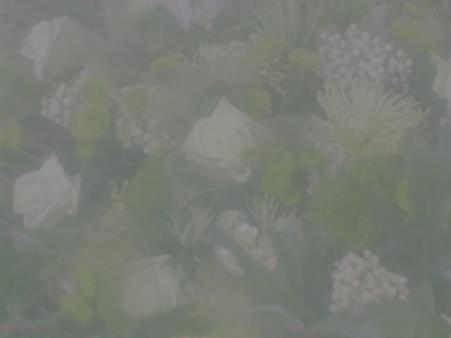 Janet Salisbury & Dakarai Wallace
Ice House Alley Warehouses
Jackson, Mississippi
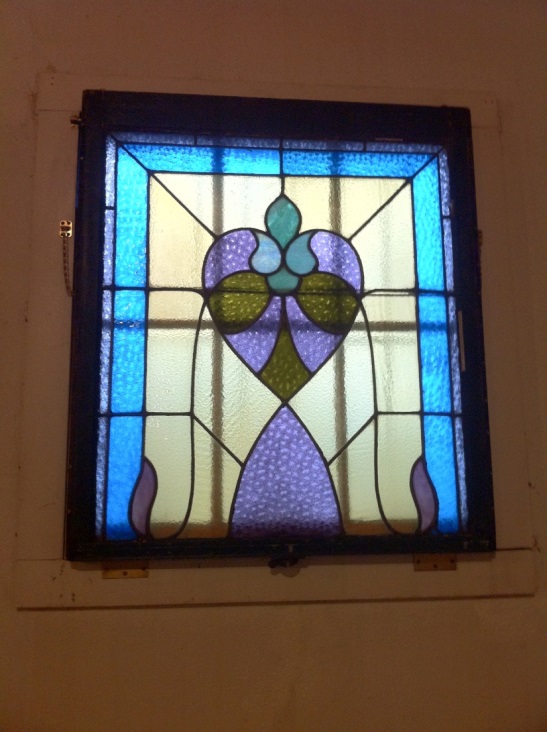 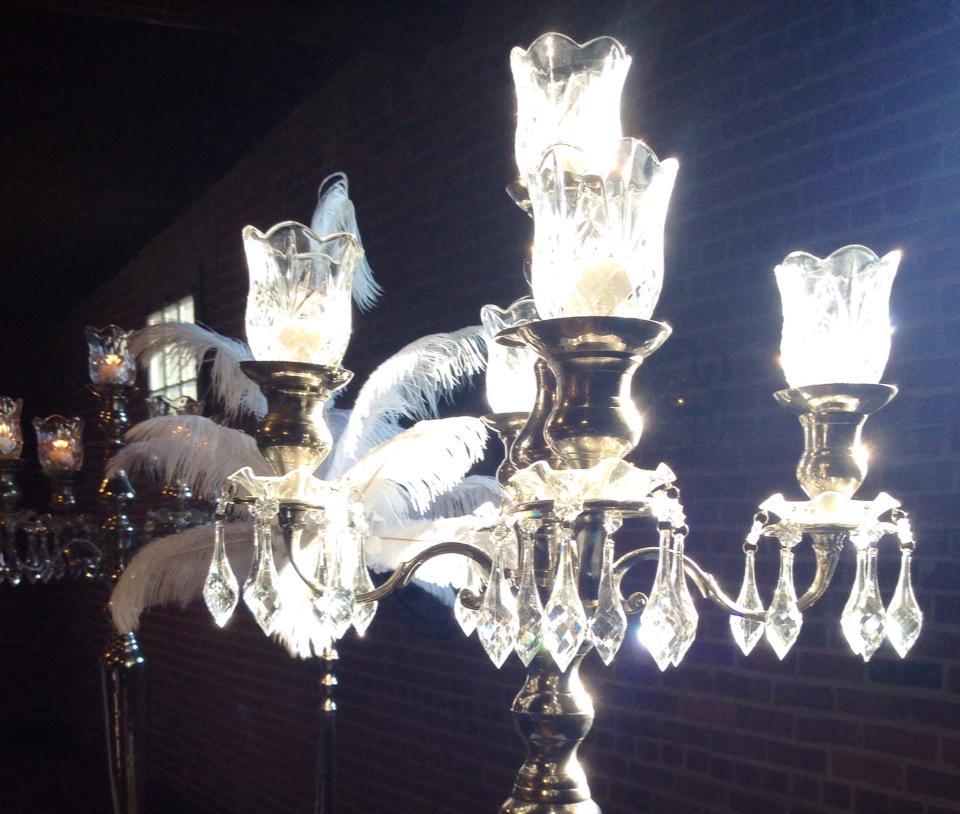 September 6, 2014
A Grand Affair –Marvin Jeter & Associates